Esboço do livro
capítulo quatro
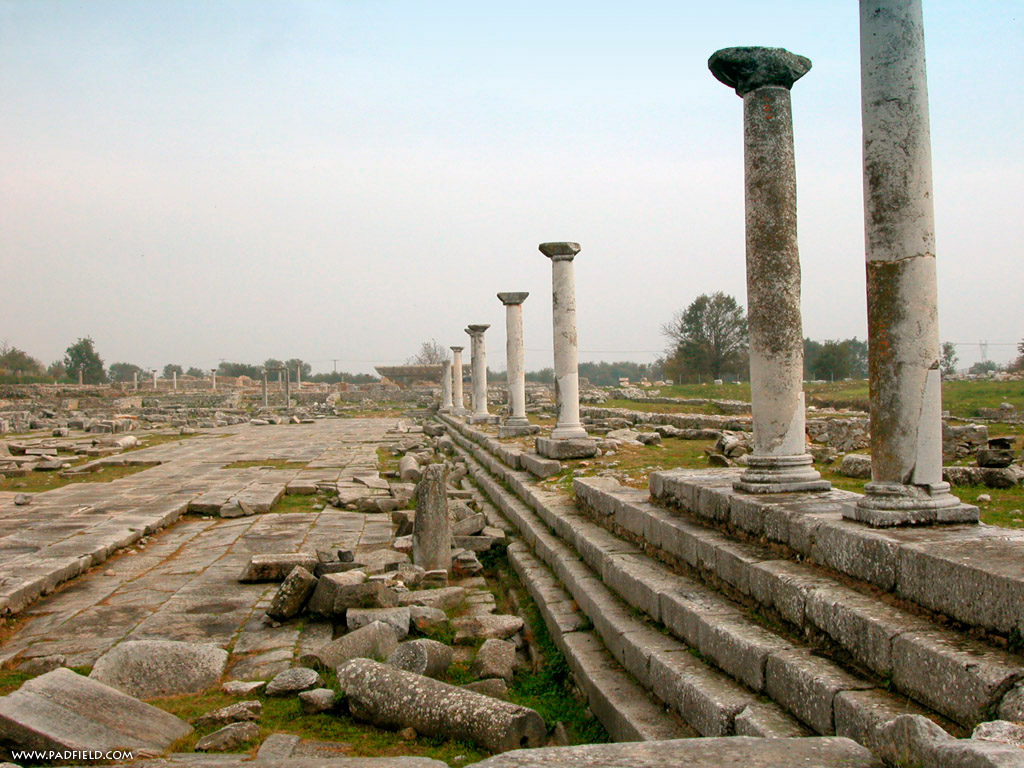 Este capítulo nos mostra as preocupações que todos nós enfrentamos. 
Ter uma mente segura em Cristo é a solução contra a tristeza das preocupações; é o caminho para a alegria cristã.
capítulo quatro
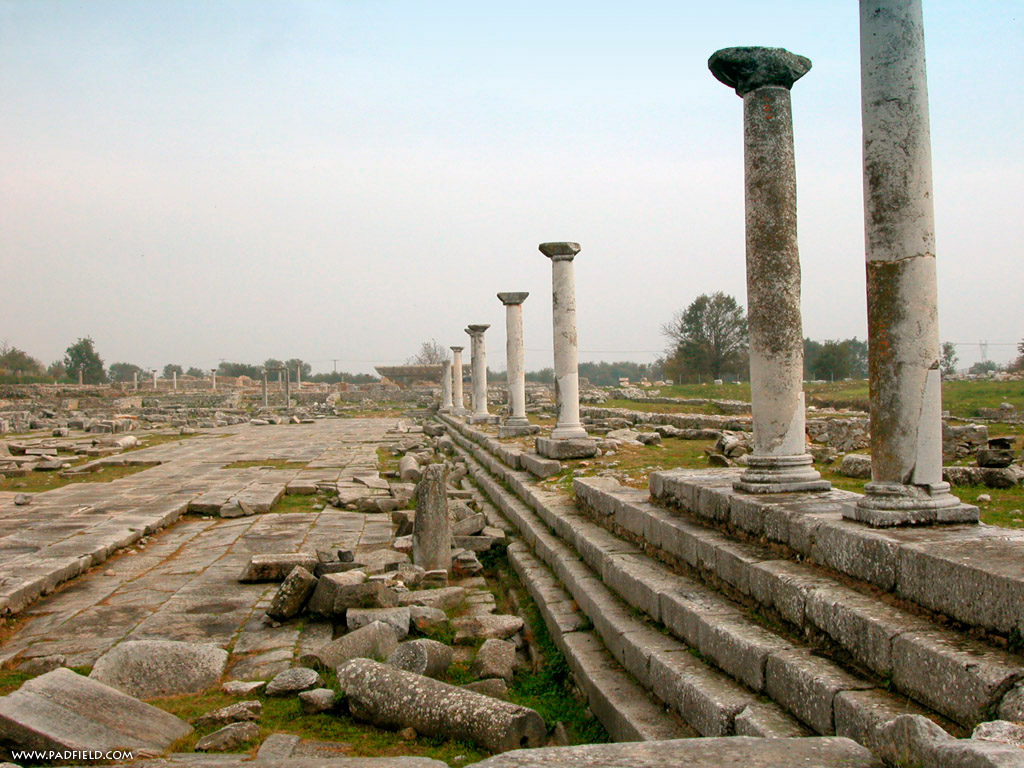 Preocupação é ocupar-se de antemão, é ocupar a mente com situações que não podemos resolver no momento. Isso porém não exclui a necessidade de planejarmos.
Mas é importante diferenciar o planejamento, que é bom, das preocupações, que podem roubar nossa alegria.
capítulo quatro
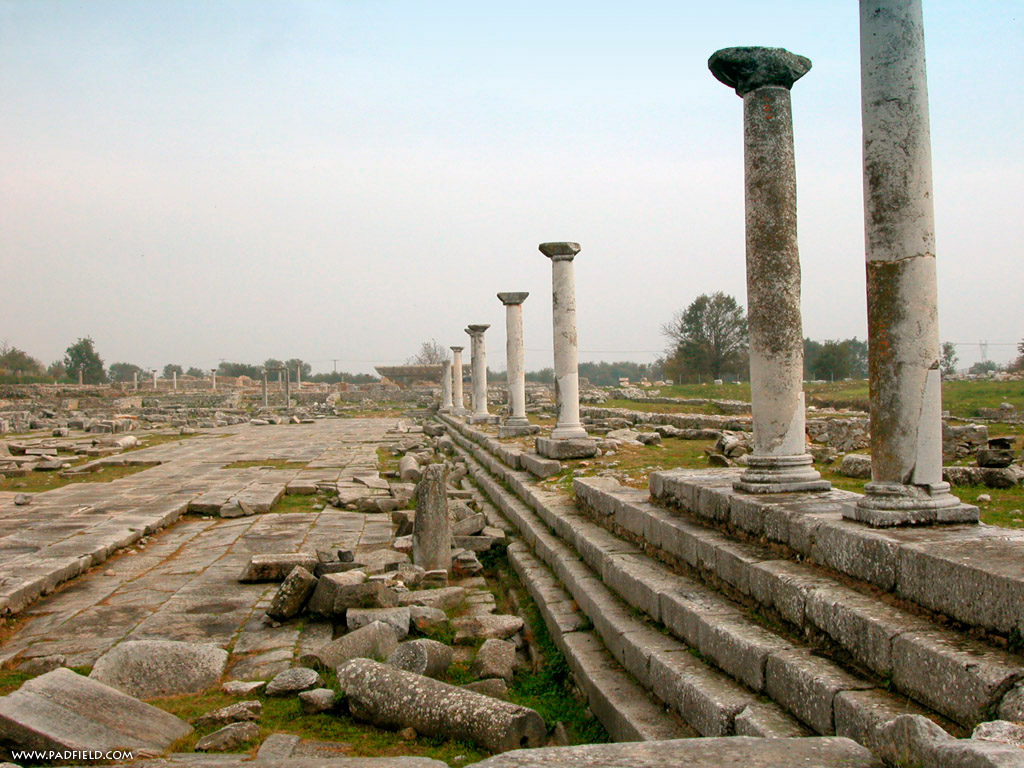 Para que as preocupações não roubem nossa alegria, é necessário termos uma mente segura. Teremos uma mente segura quando reconhecermos o quê já temos em Cristo, quando reconhecermos que a nossa suficiência é completa nEle.
capítulo quatro
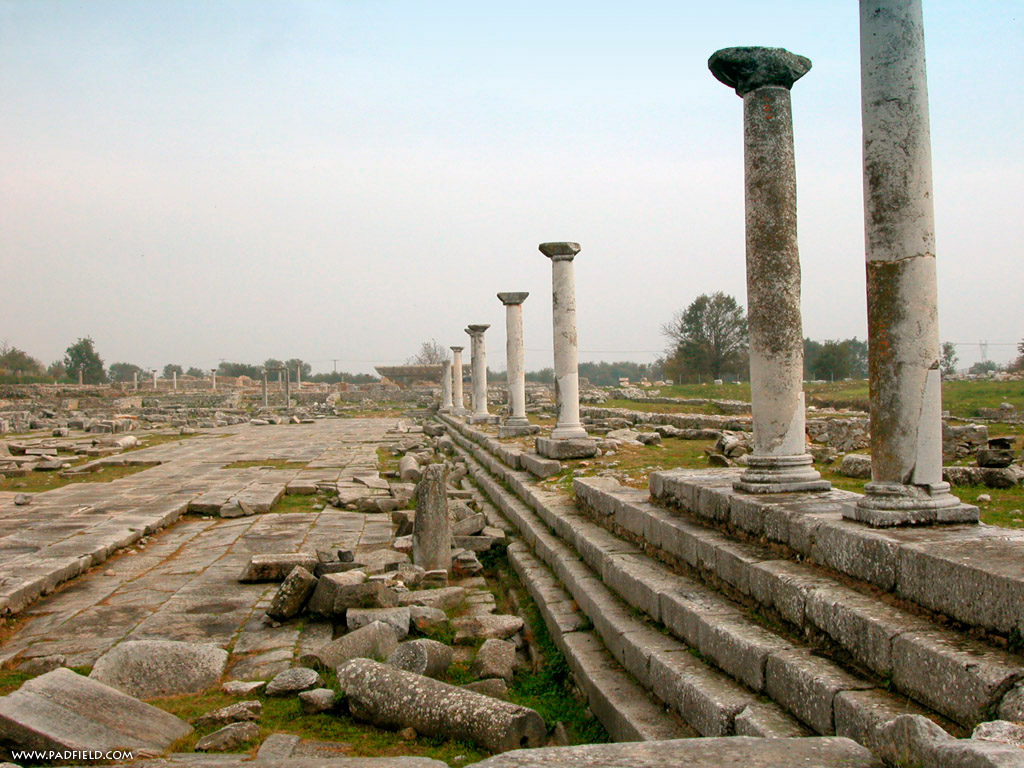 A suficiência que precisamos é vista no que Jesus nos concede: 
A Sua paz (4.1-9). 
O Seu poder (10-13).  
A Sua provisão (14-23).
capítulo quatro
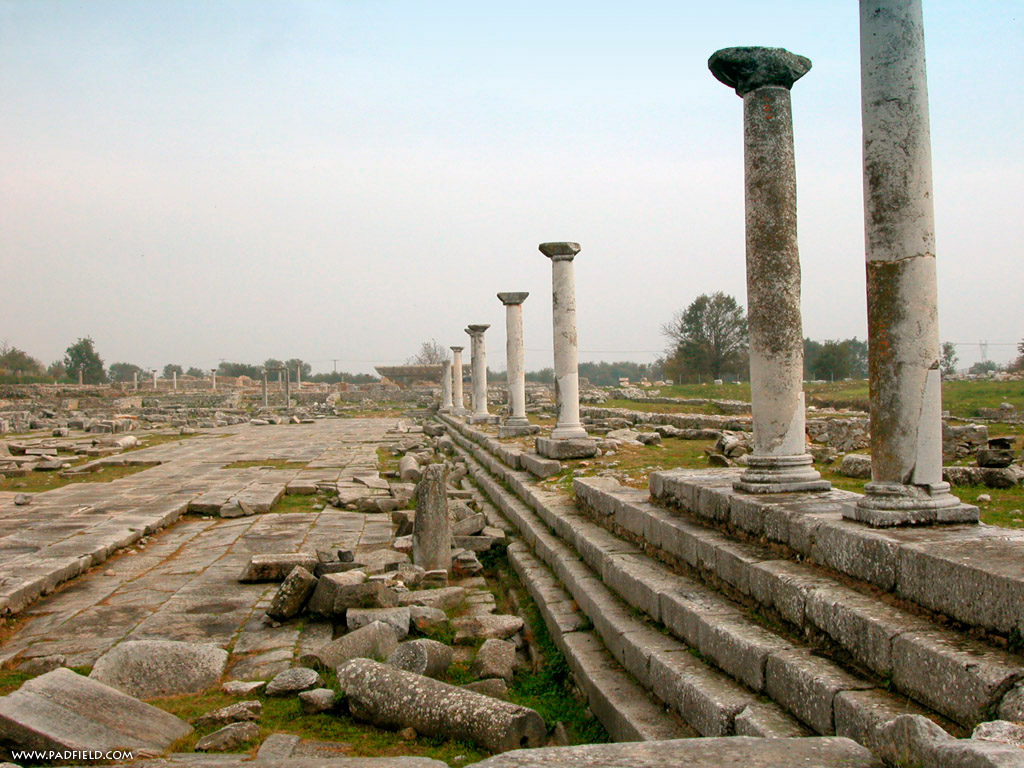 Quando descansamos em Deus , quando temos segurança nEle e percebemos o que Ele tem nos concedido graciosamente em Cristo, com certeza evitamos que as preocupações roubem a nossa alegria.
Filipenses
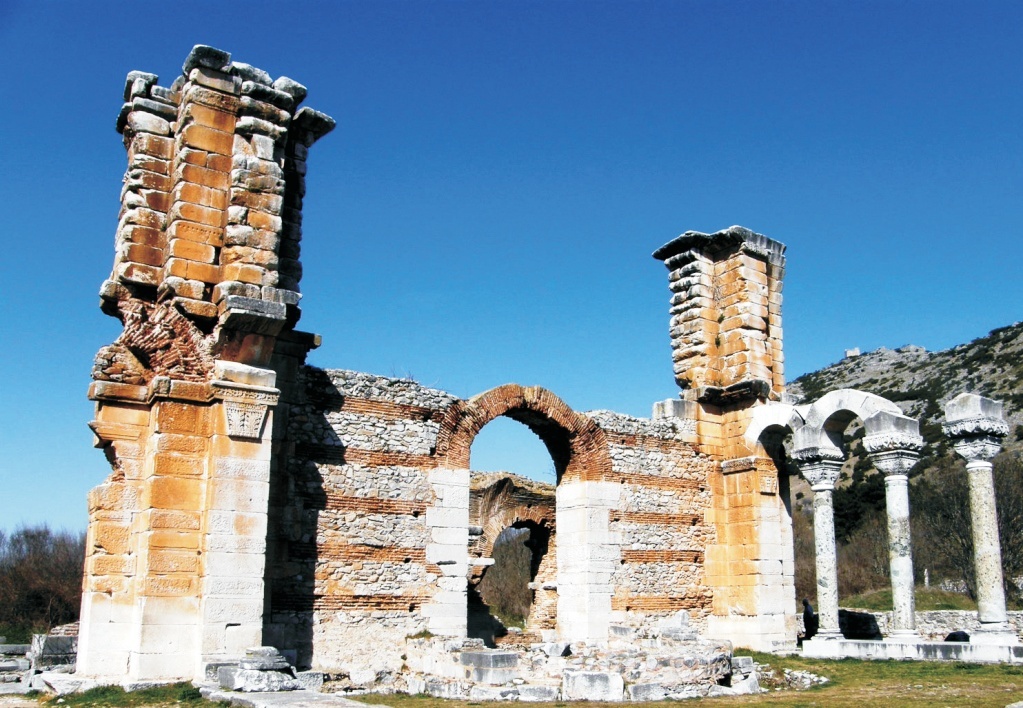 A CARTA DA ALEGRIA
“Alegrai-vos sempre no Senhor;
outra vez digo: alegrai-vos”  Fl 4.4
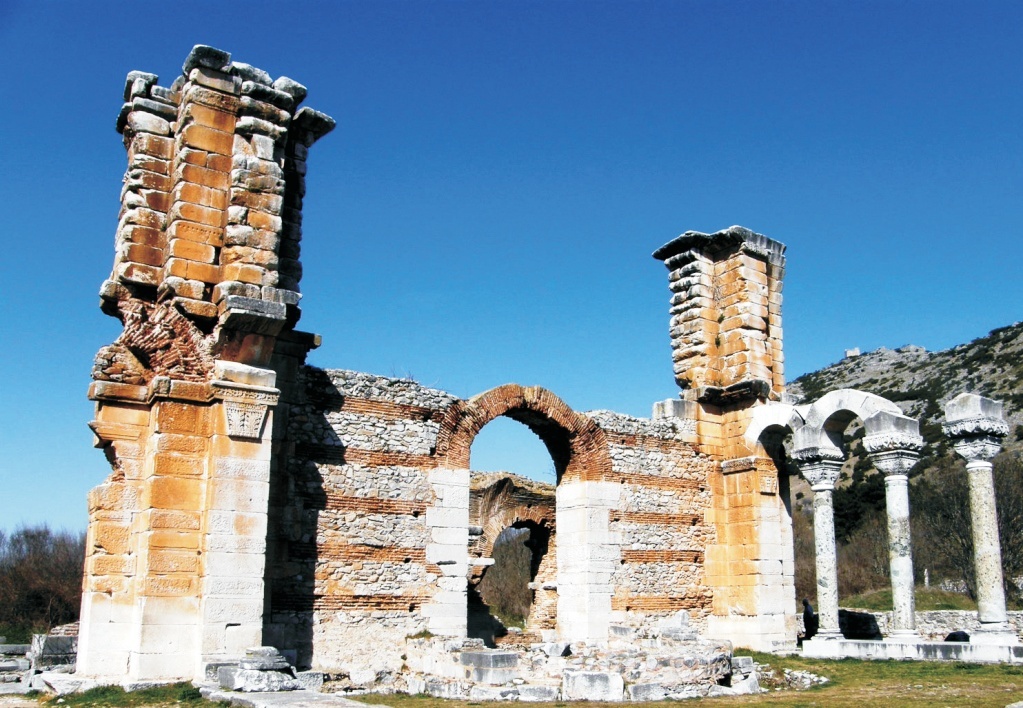 Filipenses, 
a carta da alegria